年终总结计划
年终总结 \ 新年计划 \ 述职报告 \ 工作汇报
Your content to play here, or through your copy, paste in this box, and select only the text.
汇报人：优品PPT   时间：20XX.XX
https://www.ypppt.com/
CONTENTS
在此输入您的小标题
01.
输入标题
请输入正文文本内容，根据内容复制粘贴到这里
02.
输入标题
请输入正文文本内容，根据内容复制粘贴到这里
03.
输入标题
请输入正文文本内容，根据内容复制粘贴到这里
04.
输入标题
请输入正文文本内容，根据内容复制粘贴到这里
标题文字
在此输入您的小标题
输入标题
输入标题
请输入正文文本内容，根据内容复制粘贴到这里，最好符合模板主题.
请输入正文文本内容，根据内容复制粘贴到这里，最好符合模板主题.
输入标题
输入标题
请输入正文文本内容，根据内容复制粘贴到这里，最好符合模板主题.
请输入正文文本内容，根据内容复制粘贴到这里，最好符合模板主题.
在此输入您的
小标题
请输入正文文本内容，根据内容复制粘贴到这里，最好符合模板主题.请输入正文文本内容
01.
02.
在此输入您的
小标题
输入标题
输入标题
请输入正文文本内容，根据内容复制粘贴到这里，最好符合模板主题
请输入正文文本内容，根据内容复制粘贴到这里，最好符合模板主题
03.
04.
输入标题
输入标题
请输入正文文本内容，根据内容复制粘贴到这里，最好符合模板主题
请输入正文文本内容，根据内容复制粘贴到这里，最好符合模板主题
输入标题
请输入正文文本内容，根据内容复制粘贴到这里
输入标题
请输入正文文本内容，根据内容复制粘贴到这里
输入标题
请输入正文文本内容，根据内容复制粘贴到这里
点击在此输入您的标题
请输入正文文本内容，根据内容复制粘贴到这里
20XX
20XX
20XX
20XX
输入标题
输入标题
输入标题
输入标题
请输入正文文本内容，根据内容复制粘贴到这里，最好符合模板主题.
请输入正文文本内容，根据内容复制粘贴到这里，最好符合模板主题.
请输入正文文本内容，根据内容复制粘贴到这里，最好符合模板主题.
请输入正文文本内容，根据内容复制粘贴到这里，最好符合模板主题.
输入标题
请输入正文文本内容，根据内容复制粘贴到这里，最好符合模板主题。
输入标题
输入标题
请输入正文文本内容，根据内容复制粘贴到这里，最好符合模板主题。
请输入正文文本内容，根据内容复制粘贴到这里，最好符合模板主题。
在此输入标题
请输入正文文本内容，根据内容复制粘贴到这里，最好符合模板主题。
输入标题
输入标题
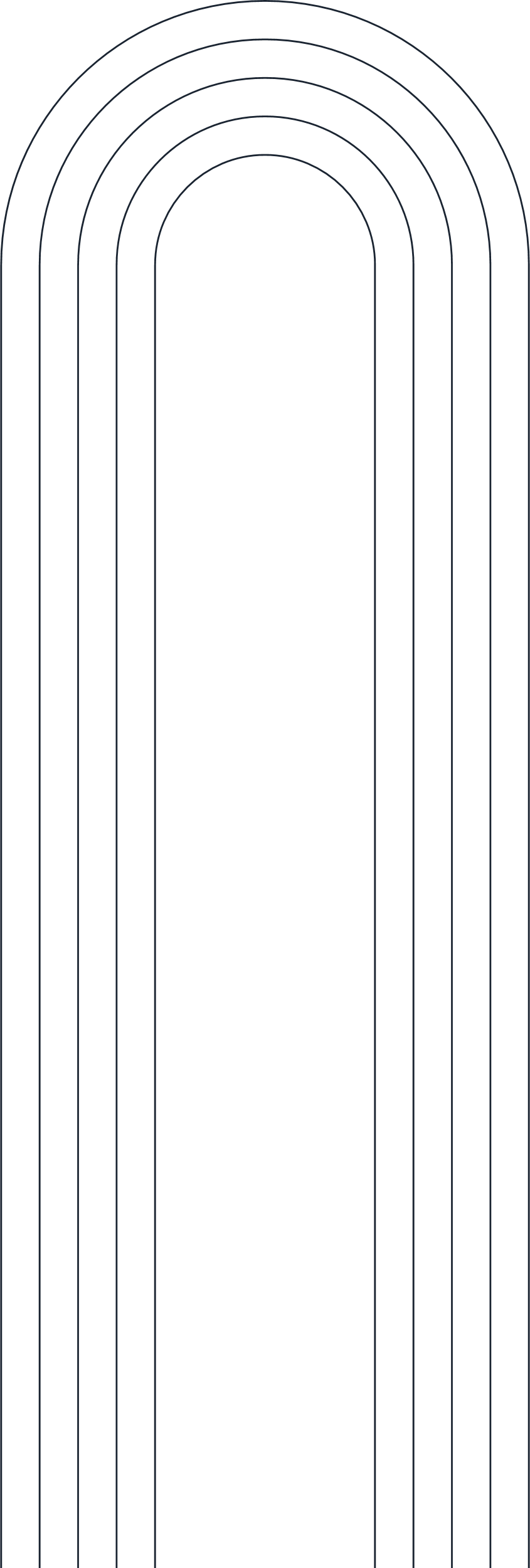 请输入正文文本内容，根据内容复制粘贴到这里。
请输入正文文本内容，根据内容复制粘贴到这里。
在此输入标题
请输入正文文本内容，根据内容复制粘贴到这里
输入标题
输入标题
输入标题
输入标题
请输入正文文本内容，根据内容复制粘贴到这里
请输入正文文本内容，根据内容复制粘贴到这里
请输入正文文本内容，根据内容复制粘贴到这里
请输入正文文本内容，根据内容复制粘贴到这里
输入标题
请输入正文文本内容，根据内容复制粘贴到这里，最好符合模板主题.请输入正文文本内容，根据内容复制粘贴到这里
输入标题
请在此
加入您的
小标题
请输入正文文本内容，根据内容复制粘贴到这里，最好符合模板主题.请输入正文文本内容，根据内容复制粘贴到这里
输入标题
请输入正文文本内容，根据内容复制粘贴到这里
请输入正文文本内容，根据内容复制粘贴到这里，最好符合模板主题.请输入正文文本内容，根据内容复制粘贴到这里
[Speaker Notes: https://www.ypppt.com/]
点击在此
输入标题
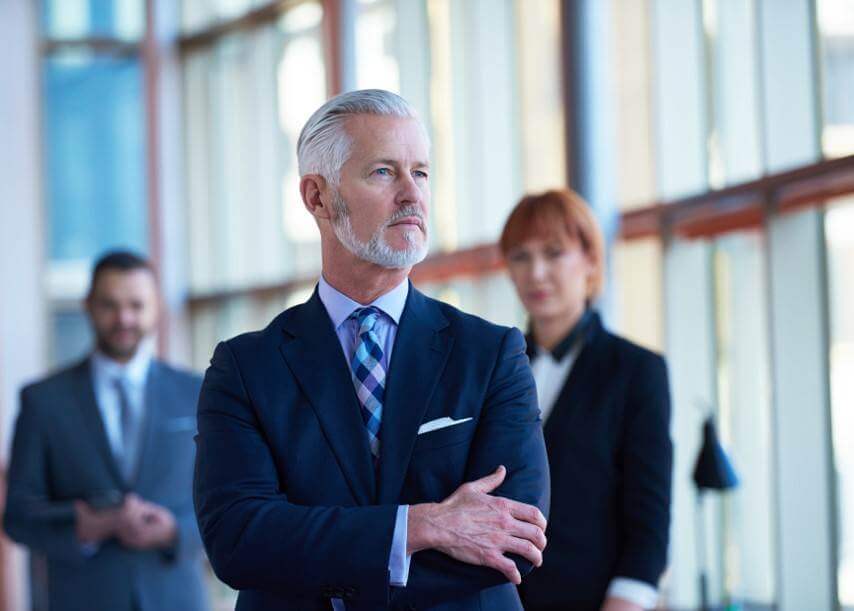 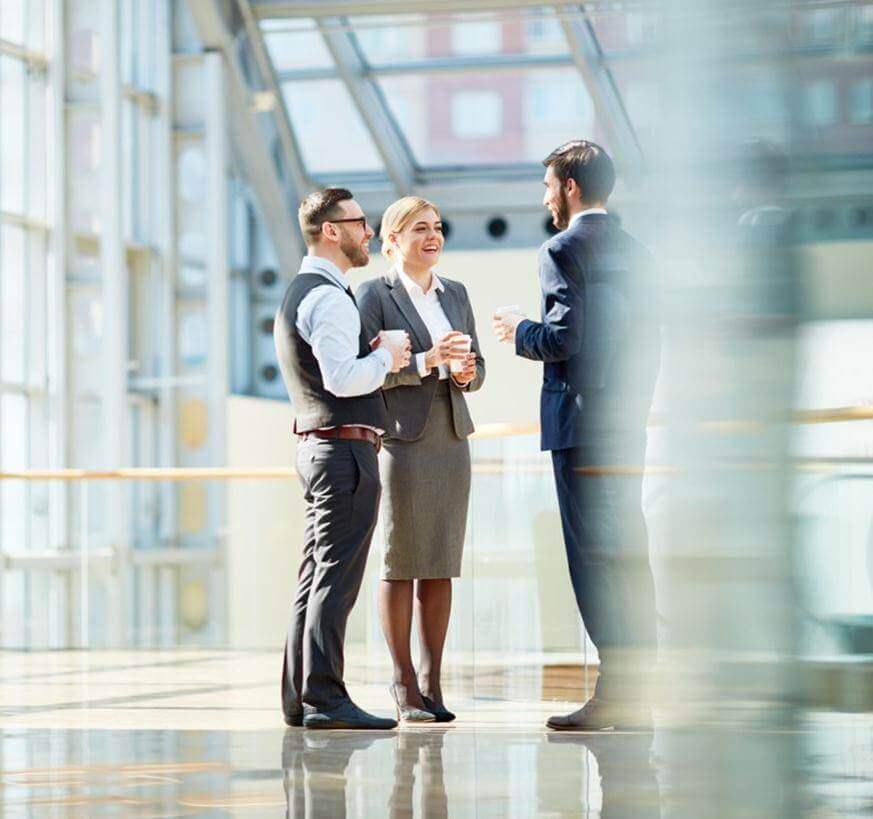 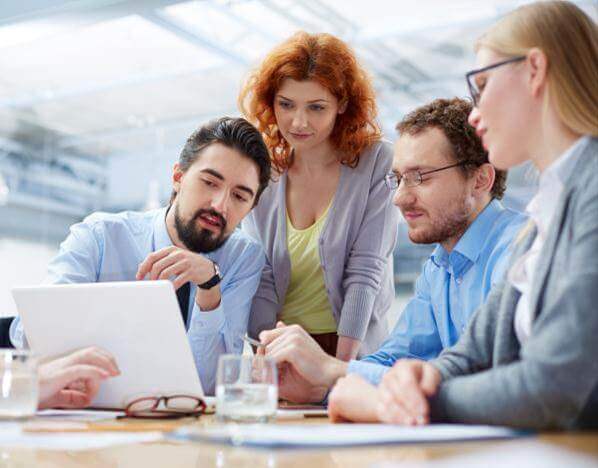 输入标题
输入标题
输入标题
请输入正文文本内容，根据内容复制粘贴到这里，最好符合模板主题.
请输入正文文本内容，根据内容复制粘贴到这里，最好符合模板主题.
请输入正文文本内容，根据内容复制粘贴到这里，最好符合模板主题.
点击输入标题
输入标题
输入标题
输入标题
输入标题
输入标题
输入标题
点击输入标题
请输入正文文本内容，根据内容复制粘贴到这里
输入标题
输入标题
输入标题
请输入正文文本内容，根据内容复制粘贴到这里，最好符合模板主题
请输入正文文本内容，根据内容复制粘贴到这里，最好符合模板主题
请输入正文文本内容，根据内容复制粘贴到这里，最好符合模板主题
点击输入标题
请输入正文文本内容，根据内容复制粘贴到这里
STEP 01. 输入标题
请输入正文文本内容，根据内容复制粘贴到这里，最好符合模板主题.请输入正文文本内容
输入标题
STEP 02. 输入标题
请输入正文文本内容，根据内容复制粘贴到这里，最好符合模板主题.请输入正文文本内容
STEP 03. 输入标题
请输入正文文本内容，根据内容复制粘贴到这里，最好符合模板主题.请输入正文文本内容
点击输入标题
请输入正文文本内容，根据内容复制粘贴到这里
输入标题
请输入正文文本内容，根据内容复制粘贴到这里
输入标题
请输入正文文本内容，根据内容复制粘贴到这里，最好符合模板主题.
输入标题
输入标题
请输入正文文本内容，根据内容复制粘贴到这里，最好符合模板主题.
输入标题
请输入正文文本内容，根据内容复制粘贴到这里，最好符合模板主题.
输入标题
请输入正文文本内容，根据内容复制粘贴到这里，最好符合模板主题.
输入标题
请输入正文文本内容，根据内容复制粘贴到这里
点击输入标题
请输入正文文本内容，根据内容复制粘贴到这里
内容
内容
内容
内容
内容
输入标题
输入标题
输入标题
输入标题
输入标题
请输入正文文本内容
点击输入标题
请输入正文文本内容，根据内容复制粘贴到这里
请在此输入您的
标题内容
请输入正文文本内容，根据内容复制粘贴到这里，最好符合模板主题 
请输入正文文本内容，根据内容复制粘贴到这里，最好符合模板主题请输入正文文本内容，根据内容复制粘贴到这里，最好符合模板主题 
请输入正文文本内容，根据内容复制粘贴到这里，最好符合模板主题
点击输入标题
请输入正文文本内容，根据内容复制粘贴到这里
请在此输入您的
标题内容
请输入正文文本内容，根据内容复制粘贴到这里，最好符合模板主题 
请输入正文文本内容，根据内容复制粘贴到这里，最好符合模板主题请输入正文文本内容，根据内容复制粘贴到这里，最好符合模板主题 
请输入正文文本内容，根据内容复制粘贴到这里，最好符合模板主题
点击输入标题
请输入正文文本内容，根据内容复制粘贴到这里
请在此输入您的
标题内容
请输入正文文本内容，根据内容复制粘贴到这里，最好符合模板主题 
请输入正文文本内容，根据内容复制粘贴到这里，最好符合模板主题请输入正文文本内容，根据内容复制粘贴到这里，最好符合模板主题 
请输入正文文本内容，根据内容复制粘贴到这里，最好符合模板主题
感谢观看!
请输入正文文本内容，根据内容复制粘贴到这里，最好符合模板主题
更多精品PPT资源尽在—优品PPT！
www.ypppt.com
PPT模板下载：www.ypppt.com/moban/         节日PPT模板：www.ypppt.com/jieri/
PPT背景图片：www.ypppt.com/beijing/          PPT图表下载：www.ypppt.com/tubiao/
PPT素材下载： www.ypppt.com/sucai/            PPT教程下载：www.ypppt.com/jiaocheng/
字体下载：www.ypppt.com/ziti/                       绘本故事PPT：www.ypppt.com/gushi/
PPT课件：www.ypppt.com/kejian/
[Speaker Notes: 模板来自于 优品PPT https://www.ypppt.com/]